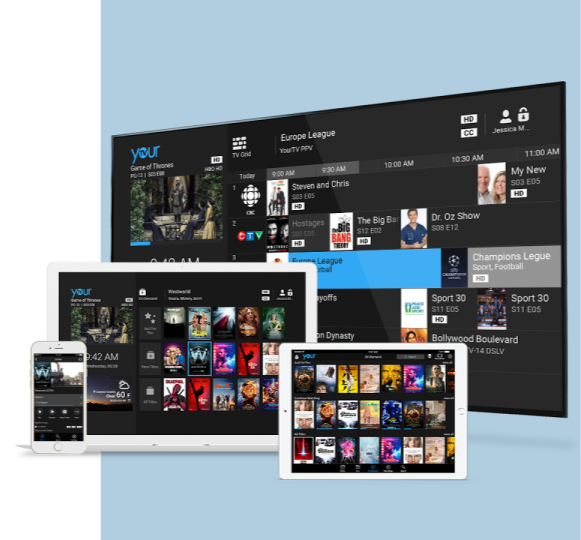 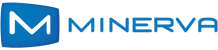 Video Service
Delivery Platform
www.minervanetworks.com
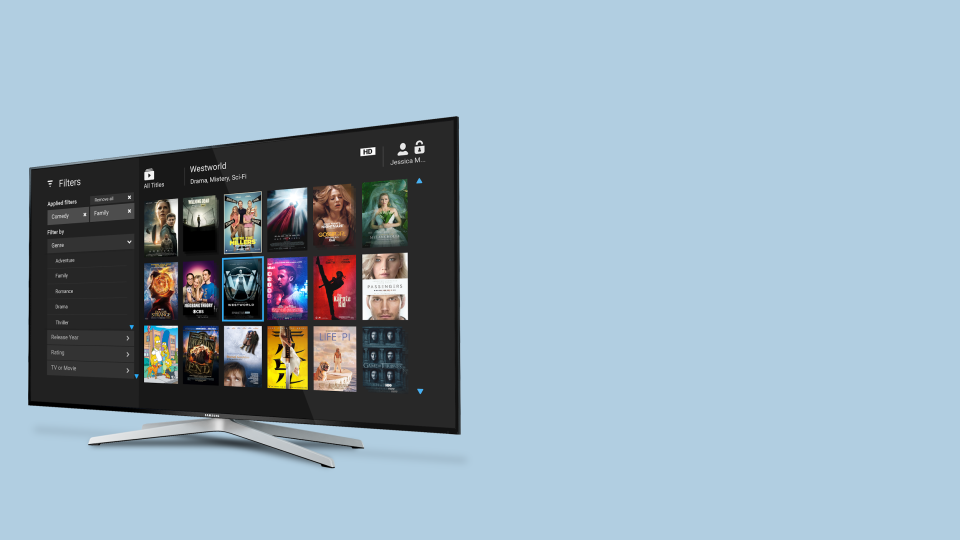 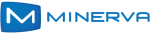 Compelling Subscriber Experience
Filters for ease of discovery
Trending and similars for impulse viewing
Federated search
Personalized recommendations
Consistent experience across devices
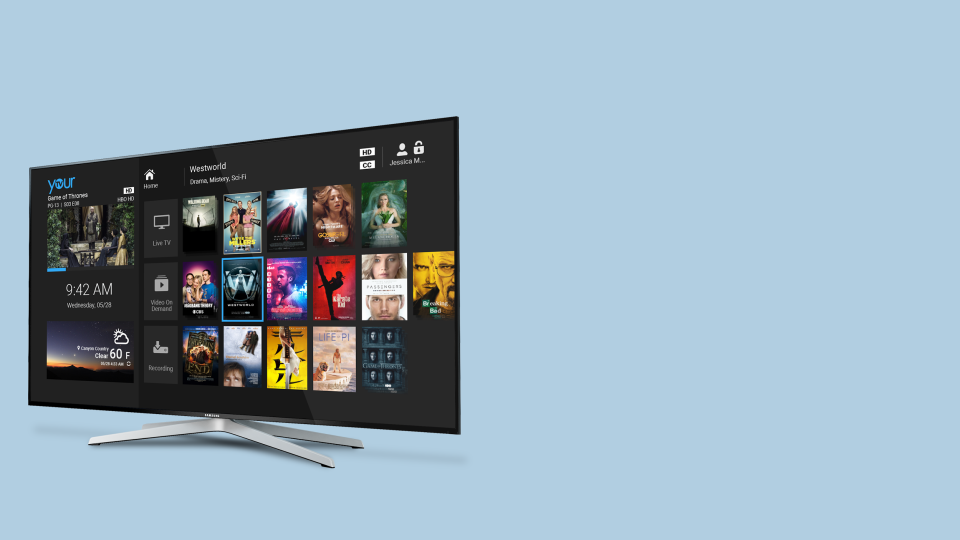 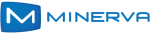 Personalized
Home Page
Personalized recommendations based on viewing history
Live TV, Recordings and VOD all on one page
Continue Watching for rented or partially watched shows
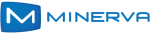 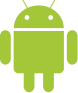 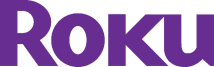 Multi-Screen
Solution
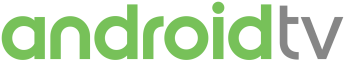 PHONES
TABLETS
STICKS
PLAYERS
COMPUTERS
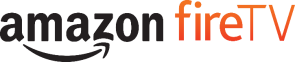 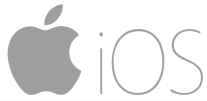 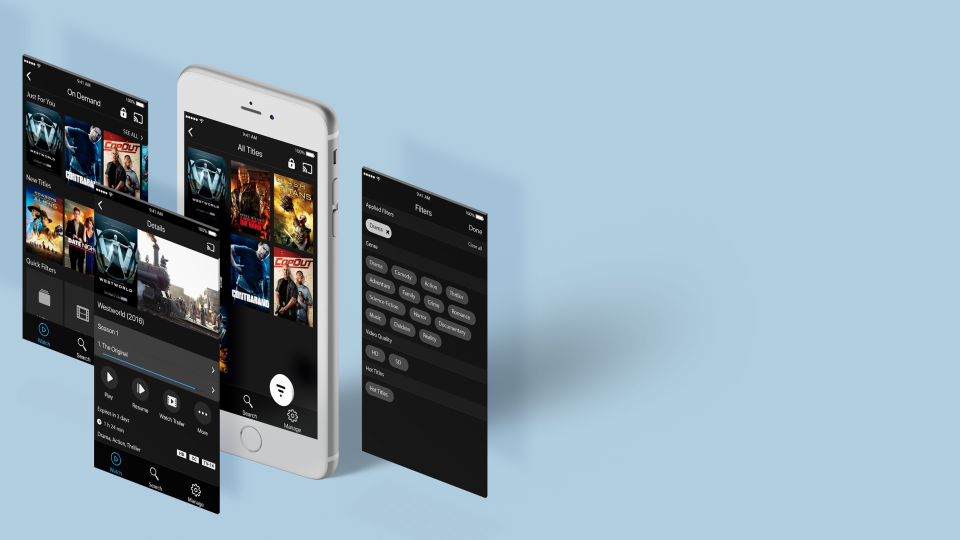 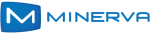 Consistent Experience
On All Platforms
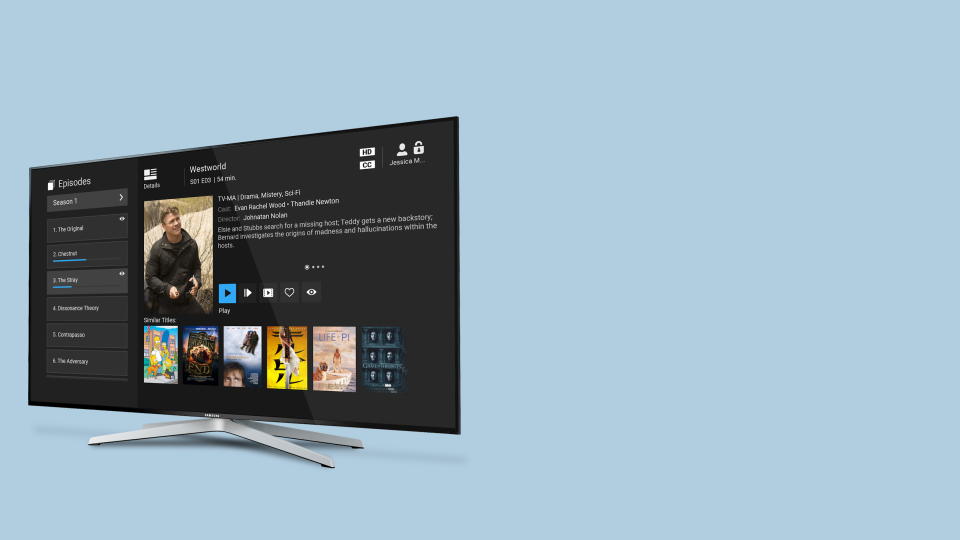 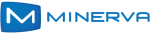 Series and 
Binge Watching
SEARCH
BROWSE
FILTER
BINGE VOD SERIES
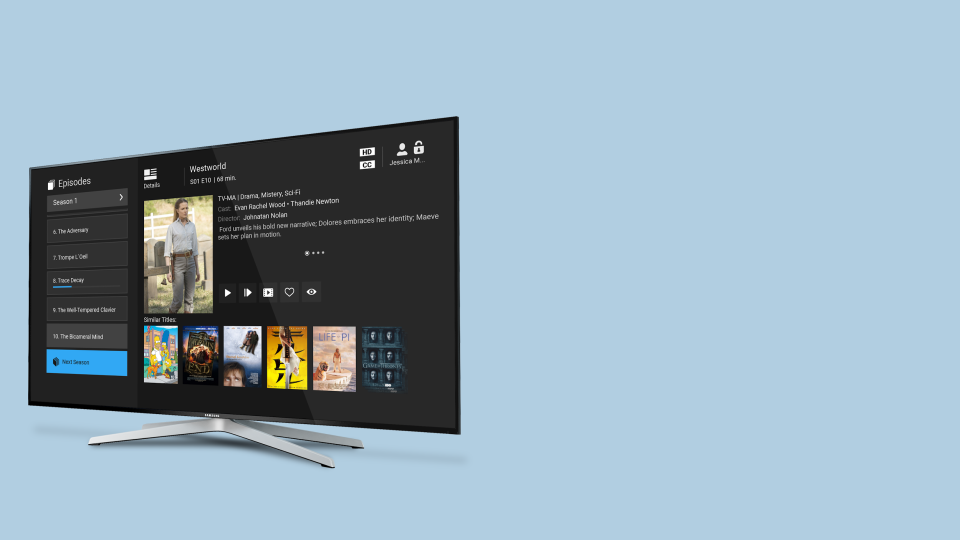 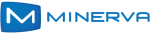 TV Series, Seasons And Episodes
Easily select a season
Scroll through all episodes across seasons
Quickly discover new content from similar titles
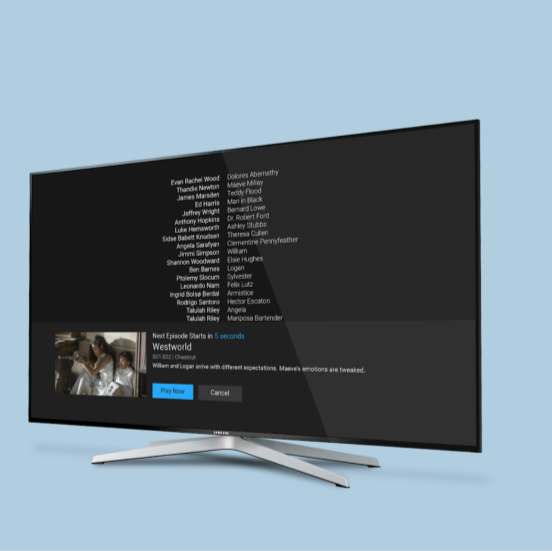 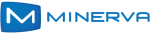 Binge Watching
Autoplay next episode
Recommends similar content if no new episodes are available
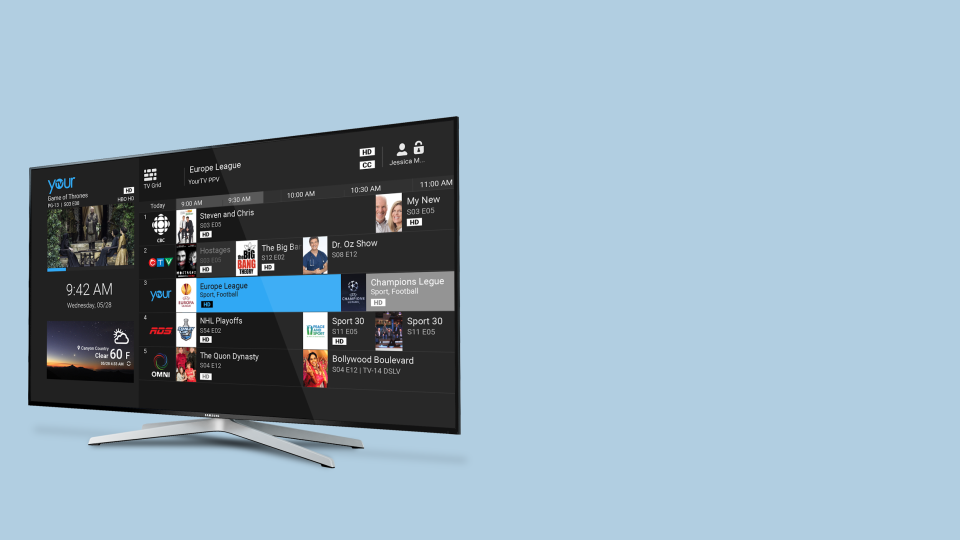 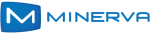 Promotional 
Channels
Use EPG for content merchandizing
Enable on-screen purchases of premium channel packages or VOD
Conduct A/B testing
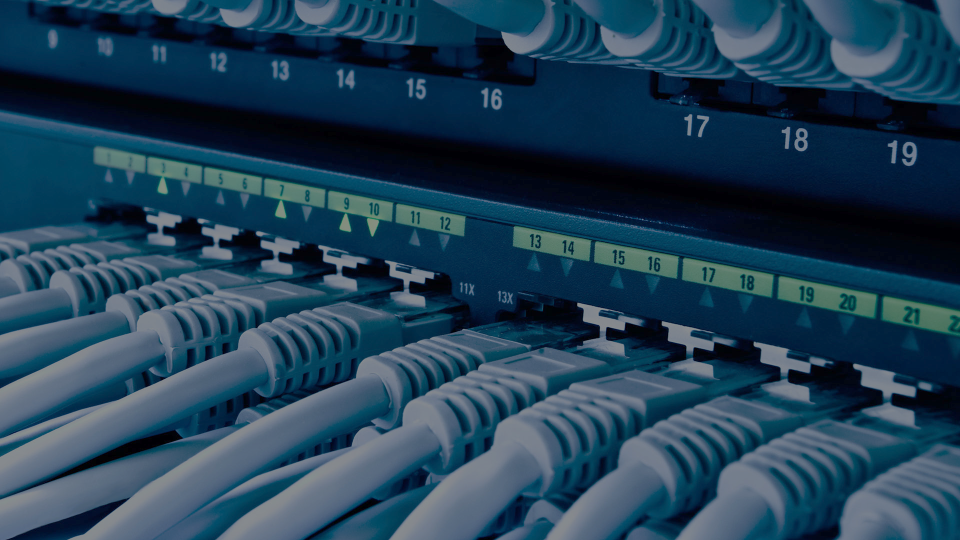 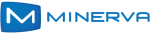 Operator Friendly
Scalable, Cloud Ready, Modular, Open APIs 
Migrate From Any Legacy Network
IPTV
CABLE
SATELLITE
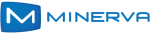 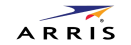 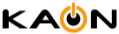 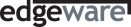 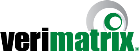 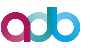 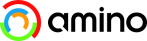 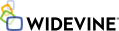 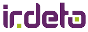 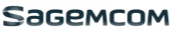 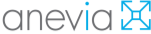 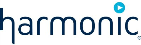 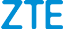 Preserve Legacy Investment
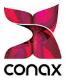 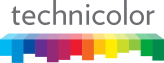 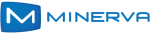 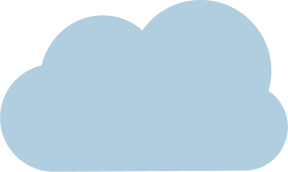 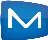 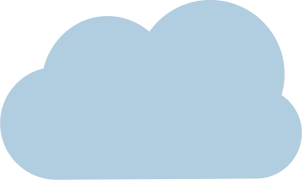 EDGE
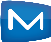 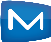 Access Network
APP CLIENTS
CDN
BACK OFFICE
WAN or Internet
CORE ROUTERS
Cloud Ready, Scalable Edge Architecture
Recommendations
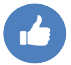 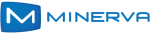 Subscriber Management
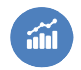 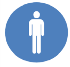 Analytics
Video Services Management
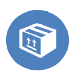 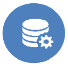 Asset & Metadata
Management
Channel & Package Management
Modular, Open
& Scalable Platform
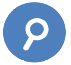 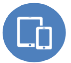 Federated
Search
Device Management
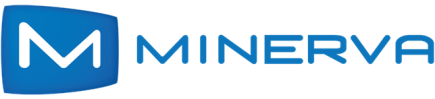